The Impact of School Library Media Programs on Student Achievement
Michelle Wetzel
Chatham Park Elementary School
[Speaker Notes: Good Evening, thank you for the opportunity to speak regarding our library media program. As library media specialists, we are committed to meeting the information needs of the entire school community and supporting teachers in the delivery of instruction. In order for students to meet with success, we must be able to provide both our children and teachers with resources that are current and specific to the areas of study. According to Scholastic’s School Libraries Work! Research, “School library programs influence learning outcomes and student achievement when…library media specialists are supported fiscally and programmatically by the educational community to achieve the mission of the school” (8).]
We Are All Partners In Learning
The Library Media Center (LMC) is a place where:
Information is available in a wide variety of formats, including books, databases, multimedia resources, and quality internet sites.
Resources are available 24 hours a day, 7 days a week.
Materials and activities are coordinated with classroom assignments and school curriculum.
Students learn information skills that will prepare them to live and work in the 21st century. Educating children for their future is a priority.
(American Library Association)
[Speaker Notes: The mission of the School District of Haverford township is to educate and to inspire a community of life-long learners. To achieve this goal, the librarians firmly believe that the school’s library media center plays a key role in providing resources that  support students in their academic endeavors. To ensure that students are successful, effective learners, school libraries need to maintain a healthy budget that will enrich the curriculum, provide teachers, students, and parents with quality resources for all of their research needs, and encourage independent reading. The objective of this presentation is to  demonstrate the importance of these resources in supporting and enabling our students to be effective users of information.  Excellence in education is the shared responsibility of all members of the school  community and together we will work to ensure the academic success of our students.

http://www.ala.org/ala/mgrps/divs/aasl/aaslissues/toolkits/partnerlearning.cfm]
LMC Impact on Student Achievement
Research has shown a direct correlation between high quality school library media programs and student achievement.
Spending for school library media programs is the single most important variable related to better student achievement.
Students in schools with well-equipped library media centers staffed by professional library media specialists perform better on assessments of reading comprehension and basic research skills.
In studies in 14 states, academic achievement tends to be higher where library media programs are better staffed, better stocked and better funded.
Research by Keith Curry Lance shows a direct link between higher reading scores and collaboration between school library media specialists and teachers. 

(American Library Association)
[Speaker Notes: The School Library Media Center is no longer just a place where students go to check out books once every week. It is an information-rich place where learning is encouraged by providing access to a wide variety of resources. Teachers and librarians work together on many levels to create learning experiences based on the curriculum and student interests. Research skills are taught through integrated lesson and students learn to find information, analyze, evaluate, interpret, and communicate information. These are essential skills that are necessary for academic achievement and successful adult careers. Student achievement is directly impacted by the quality of resources and staffing in the library media center. When funding allows for the latest resources, technology, and full-time, qualified library media specialists, academic achievement improves as a result.

http://www.ala.org/ala/mgrps/divs/aasl/aaslissues/toolkits/keystudentachievement.cfm]
Budget Investment for Five States
Lance’s studies show the importance of funding in relation to student achievement in these five states:

Pennsylvania
Colorado
Iowa
Texas
New Mexico
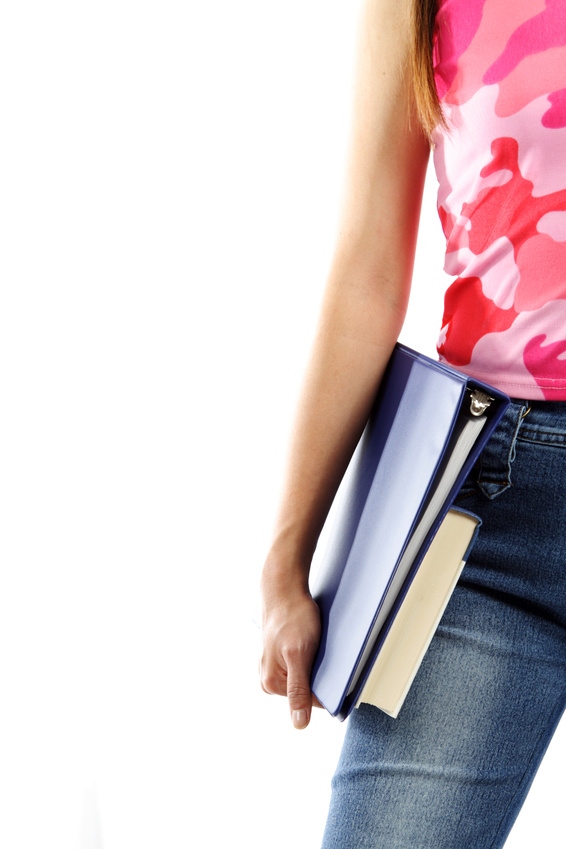 [Speaker Notes: Dr. Keith Curry Lance is the director of Library Research Service at Colorado State Library and the University of Denver. He conducted studies in hundreds of schools located in the states of Pennsylvania, Colorado, Iowan Texas, and New Mexico. He focused on determining the factors which affect student achievement in relation to the library media center. Several studies show the strong correlation between strong libraries and high test scores.


http://www.lmcsource.com/pages/power/2nd/power2.html]
25 Highest Scoring vs. 25 Lowest Scoring Schools
Pennsylvania budget for LMC materials
5th grade  $7,240 vs. $4,928    
47% difference in scores
8th grade  $14,506 vs. $8,386  
73% difference in scores
11th grade $23,730 vs. 14,197  
67% difference in scores



(LMC Source)
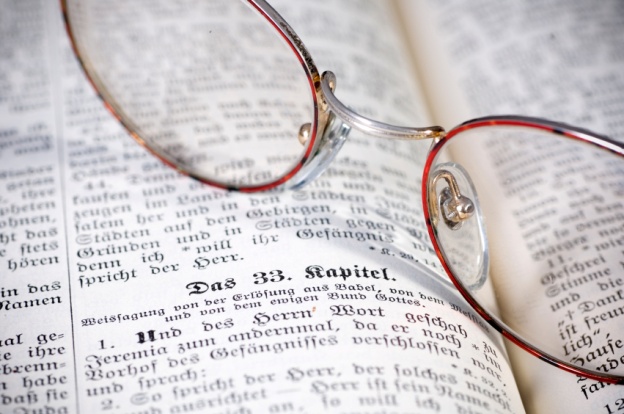 [Speaker Notes: Lance found that, in Pennsylvania, the difference in scores between the highest and lowest scoring schools depending greatly on the budget that was made available to them. As you can see, students in schools with higher budgets scored higher, as a direct result from the various modes of support that they were afforded. Students are able to achieve greater results when they have the resources and support from the library media center.


http://www.lmcsource.com/pages/power/2nd/power2.html]
LMC Materials Expenditures per StudentSelected States & Grade Levels
[Speaker Notes: According to lmcsource.com, Dr. Lance’s studies provide detailed information on expenditures per student and how the amount relates to student achievement. In this chart, you can see that when library media centers are able to spend more money to support their students, then the students respond by demonstrating their learning capabilities. Money allocated to the library media center allows students to access library resources 24/7 through online databases and periodicals. Libraries are able to purchase the most current print resources and materials that students can rely on for research needs or personal interest needs. Clearly, when a school library budget is higher, students see the greatest gains.


http://www.lmcsource.com/pages/power/2nd/power2.html]
Money Well Spent
The highest achieving students come from schools with good library media centers.
Libraries are at the heart of the learning experience for almost 44 million elementary, middle and high school students in schools with library media centers.
In the United States, sales of video games and other entertainment software ($7.3 billion in 2004) total more than nine times the amount spent on books, periodicals, audiovisual, and other materials for school library media centers ($771.2 million in 2004).
(American Library Association)
[Speaker Notes: The American Library Association provides valuable facts illustrating the importance of funds for library media centers.  Money  is well spent when it is allocated to providing all of the resources that students, teachers, parents, and the community need. Students are able to reach their maximum potential when their school library has all of the components for success.

http://www.ala.org/ala/mgrps/divs/aasl/aaslissues/toolkits/schoollibrarymedia.cfmT]
Money Well Spent Continued
Funding for schools comes primarily from local property taxes, with some funding from state and federal governments. 2002 saw the first direct funding for school library materials in almost thirty years (Improving Literacy Through School Libraries Grants, U.S. Department of Education). On average, schools annually spend about $15.00 per student, less than the cost of one hardcover book, on print and non-print library resources.
The median per pupil expenditure of local funds by school library media centers for books in 2001-2002 was $8.87 for elementary schools, $8.60 for middle schools, and $9.55 for senior high schools.
(American Library Association)
Conclusion
Research illustrates that investing in school library media center results in..
A highly qualified, full-time School Library Media Specialist 
Effective support staff
Exemplary materials and resources
A technology-rich environment
And most importantly, higher academic achievement from students!
[Speaker Notes: In conclusion, research indicates the necessity of a strong library media program for optimal student achievement. When a school library has a qualified, full-time media specialist, effective support staff, money for a wide variety of materials and technology, then academic achievement soars. Thank you so much for your time and consideration.

http://www.lmcsource.com/pages/power/2nd/power2.html]
Works Cited
American Association of School Librarians. AASL Advocacy Toolkit. 2010. Web. 16 March 2010. 
Lance, Keith Curry. “How School Librarians Leave No Child Behind: The Impact of School Library Media Programs on the Academic Achievement of U.S. Public School Students.”  School Libraries in Canada 22.2 (2002):3-6. EBSCO. Mansfield University, North Hall Library. Web. 12 March 2010. 
Loertscher, David. "LMC Source." Hi Willow Research and Publishing, n.d. Web. 17 Mar 2010.
School Libraries Work!  Scholastic.  2006. Web.12 March 2010.